Van Praet KM, Kofler M, Nazari Shafti TZ, El Al AA, van Kampen A, Amabile A, Torregrossa G, Kempfert J, Falk V, Balkhy HH, Jacobs S
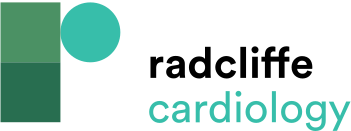 Criteria for Considering Patients for Minimally Invasive Coronary Artery Bypass Grafting Through Limited Thoracic Access
Citation: Interventional Cardiology Review 2021;16:e08.
https://doi.org/10.15420/icr.2021.05
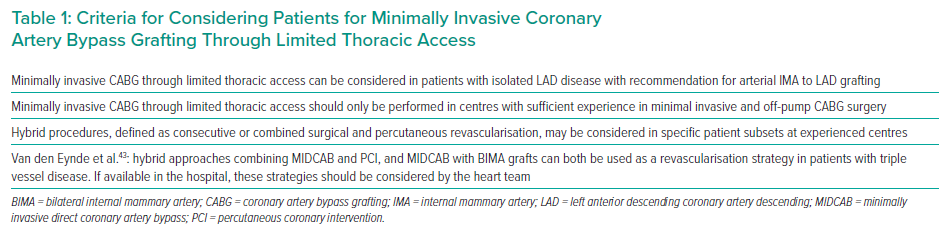